Решение систем                           линейных   уравнений с двумя переменными   



Учитель  математики                                             
Булдакова Светлана Михайловна
школа №97  г. Ижевск, 
Удмуртская Республика
Урок алгебры в 7классе
Тема: Решение систем уравнений с двумя переменными
Цели педагога:                                                                                                                                  - создание условий для освоения учащимися способов предметных действий по решению систем двух линейных уравнений с двумя переменными;                                                                                                                - подбор заданий, позволяющих формировать у учащихся понимание возможности использования приобретенных знаний и умений в практической деятельности . 
Цели ученика:                                                                                                                                                                 - овладение умениями решать систему двух линейных уравнений с двумя переменными графическим методом, методом подстановки, методом алгебраического сложения, сравнения, определителей (метод Крамера).
 Универсальные учебные действия:                                                                   регулятивные: оценивать правильность выполнения действий на уровне адекватной ретроспективной оценки;  
познавательные: строить речевое высказывание в устной форме и письменной форме;  ориентироваться на разнообразные способы решения задач;                                                                    коммуникативные: контролировать действия партнера.
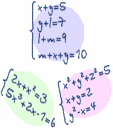 Из истории систем уравнений
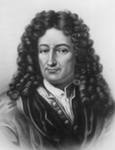 Задачи  на  составление  и  решение  систем  уравнений встречаются  в  вавилонских  и египетских  текстах   II  тыся- чилетия  до н. э., в  трудах  древнегреческих, китайских    и  индийских  ученых.
Нижние  индексы при буквах впервые употребил в 1675 г. немецкий математик                                      
                               Г.В.Лейбниц.
Лейбниц
Готфрид  Вильгельм
( 1646 – 1716 )
Проверка домашнего задания (выборочно)
Домашняя контрольная работа №3 (в.№1)
№4        х-3у=4,       х=3у+4 ,                 х=3у+4,     х=7,
              2х+у=15     2(3у+4)+у=15       7у=7            у=1.
             Ответ: (7;1).
№5      а=?  в=?  (-1;-2) - являются решением системы
  5х+ау=-1,      -5-2а=-1,      а=-2,          Ответ: а=-2, в=3.                                                                  
  вх-4у =5?       -в+8=5         в=3.           
                                                   
№3    Ответ:  х=5/4у+1/2 ,   у=4/5х-2/5
аb=40,
2(а+b)=40,
а/b=2/5;


Ответ:
Разминка:  (ГИА-9)
Прочитайте задачу: «Площадь прямоугольника равна 40 кв.см. Длины их смежных сторон относятся как 2:5.Найдите длины сторон этого прямоугольника».
Пусть а и b – длины сторон прямоугольника (в см), причем а > b. Какая система уравнений соответствует условию задачи?
  1).                                              2).          

     3).                                          4). 
             2а=5b.
?
2 x + y = 8,
Х = 2- y/2;
Устно:
Однажды ученик «доказал», что 4=8.           
       Он решил систему уравнений

        способом подстановки:  
                          2 (2- y/2)+y=8; 
                                   4=8.
Где ошибка?
Учебник: алгебра 7 класс, авт.Ю.Н.Макарычев
№ 1220* Укажите какое-либо значение k, при котором система имеет единственное решение.        
     2х+у=7,
     у-Kх=3.                                           Ответ: k  не равно -2
   № 1221* При каком значении с система имеет бесконечно много решений?
    3х-у=10,
    9х-3у=с.                                           Ответ: с=30              
     №1222* При каком значении с не имеет решений        система?                       0,5х+0,2у=2,
                                              5х+2у=с?
                                                              Ответ: с не равно 2.
Самостоятельная работа:
Решите систему:
 1-й вариант:               х – у = -1,
                                     у – z = -1,
                                     z + х = 8.

2-й вариант:               х + у = -3,
                                     у + z = 6,
                                     z + х = 1.
?
Проверка самостоятельной работы
1-й вариант:  
 сложив почленно три уравнения системы, найдем, что х=3. Подставим вместо х число 3 в первое и третье уравнения. Получим у=4, z=5.
Ответ: х=3, у=4, z=5.

2-й вариант:  
 сложив почленно три уравнения имеем, что 2(х+у+z)=4, откуда (х+у+z)=2.
         Подставив в это уравнение последовательно вместо   
         сумм х+у, у+z, z+х их значения из уравнений, найдем,  
          что: z=5, х=-4,у=1.
          Ответ: х=- 4, у=1, z=5.
Физкультминутка (голосовая)
№ 1217
Решите графически систему уравнений:
 а)   у + 3х = 0,
       х – у = 4,
       х + у = -2;
       
         у = - 3х,
         у =
         у =                             Ответ:
?
Метод определителей (алгоритм)
Составить табличку коэффициентов при неизвестных и вычислить  определитель ∆.
Найти –определитель ∆х, получаемый из ∆ заменой первого столбца на столбец свободных членов.
Найти определитель ∆у, получаемый из ∆  заменой второго столбца на столбец свободных членов.
Найти значение переменной х  по формуле ∆х/ ∆.
Найти значение переменной у  по формуле ∆у/ ∆.
Записать ответ: х=…; у=…  .
     Решить систему:
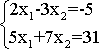 Проверка:
Решить систему уравнений по формулам Крамера:               


Решение:



                         Ответ: x1=2; x2=3
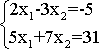 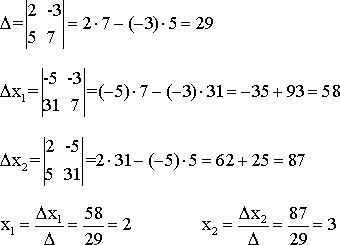 Способ сравнения (алгоритм)
Выразить у через х (или х через у) в каждом уравнении
Приравнять выражения, полученные для одноименных переменных
Решить полученное уравнение и найти значение одной переменной
Подставить значение найденной переменной в одно из выражений для другой переменной и найти ее значение
Записать ответ: х=…; у=… .
Решить систему:    у-2х=4,
                                     7х-у=1;
Проверка
у-2х=4,        у=2х+4,        7х-1=2х+4
    7х-у=1;       7х-1=у;          7х-2х+4+1
                                               5х=5
                                                х=1

      у=2х+4,     у=2х1+4,     у=6,
      х=1;            х=1;            х=1.
        Ответ: (1;6).
Решить систему уравнений методом сравнения (1-3) и методом определителей
1).  2х-3у=10,
      2х+ 5у = - 6.          Ответ: (2;-2)


2).  у = -3,
      х = 5-у.                   Ответ: (8;-3)

3).    3х-(3у-7х)=5,
        3у-7х =10.              Ответ: (5;-5)

4).  7х+2у=1,
      17х+6у= -9;             Ответ:х=3, у=-10
Решить задачу и узнать  домашнее задание.
В пяти кошельках А, В, С, Д, Е денег соответственно а, в, с, д, е копеек. В кошельках С и Е вместе на 9 коп. меньше, чем в А и Д, в А и С на 3 коп. больше, чем в Д и Е. Если бы в кошельках С и Д было бы денег в 2 раза больше, то общий капитал кошельков В, Д, Е равнялся бы общему капиталу А и С. Сколько денег в кошельке
В?
Решение (проверка):
По трем условиям имеем:
   (а + д)- (с + е) = 9;
   (а + с) - )д + е) = 3;
    в + 2д + е = а + 2с.
   Сумма и разность двух первых уравнений дают систему:
    а – е = 6,
    д – с = 3.
    Преобразуем третье уравнение: в = (а - е) -2 (д – с).
                Теперь ясно: в = 6-2*3=0.
                
                 Ответ: в кошельке В денег нет.
Итог урока: способы решения систем
Домашнее задание
Выполнить тест на сайте uztest.ru.
                Тема: Системы уравнений.
Рефлексия:
Цель: подведение  итогов урока,  обсуждение того, что узнали, и того, как работали – т.е. каждый оценивает свой вклад в достижение поставленных в начале урока целей, свою активность, эффективность работы класса, увлекательность и полезность выбранных форм работы.  
Содержание: Ребята по кругу высказываются одним предложением, выбирая начало фразы из рефлексивного экрана на доске:
сегодня я узнал…
было интересно…
было трудно…
я выполнял задания…
я понял, что…
теперь я могу…
я почувствовал, что…
я приобрел…
я научился…
у меня получилось …
я смог…
я попробую…
меня удивило…
урок дал мне для жизни…
мне захотелось…
Спасибо за работу.
Литература
1. А.Г. Мордкович. Алгебра – 7 .                         Часть 1. Учебник.                                                       2.  А.Г. Мордкович. Алгебра – 7 .                       Часть 2. Задачник.                                                                      3. Ю.Н.Макарычев . Алгебра -7.                                                                                      4. Дополнительная иформация из Интернета.